1
King Saud University 
College of Applied studies and Community Service
CSC1101
By: Asma Alosaimi
Edited By: Fatimah Alakeel, Noor Alhareqi & Safaa Albassam
Chapter 4 Repetition Structures
Types of Control Structures
2
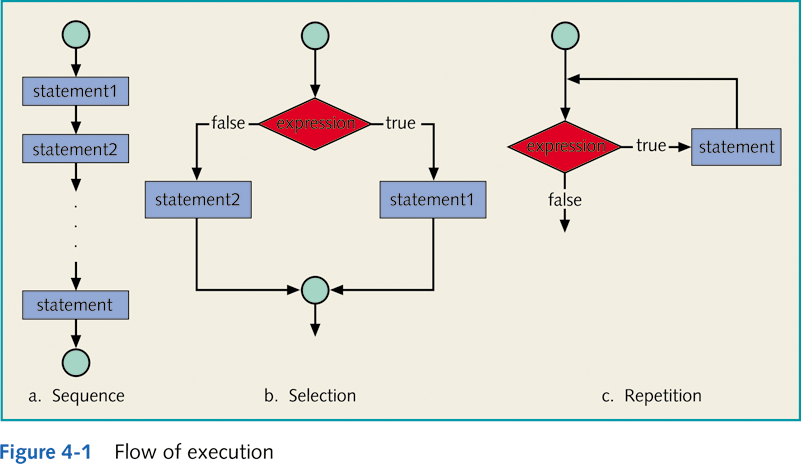 A.AlOsaimi
Loop Statementes
3
Loop statements are:
For loop 
While loop 
Do  While  loop
A.AlOsaimi
Loop Statements
4
…
while
statement
do
while
statement
for
statement
T
F
T
T
F
F
while (condition)
{
…
}
do {
..
}
 while ( condition);
for (initialize; condition; update)
{
..

}
A.AlOsaimi
Counting Loop
5
Definite repetition: know how many times the loop will execute
Control variable used to count repetitions
Two types of Counting loop:
Counter-Controlled  while loop
For loop
A.AlOsaimi
Counter–controlled while loop
6
The loop shown below in pseudo code is called a counter-controlled while loop because its repetition is managed by a loop control variable whose value represents a count.

Set loop control variable to an initial value
While loop control variable < final value
	... //Do something multiple times
	Increase loop control variable by 1 (or step size).
A.AlOsaimi
Counter–controlled while loop  Example 1This slide shows a program fragment that computes and displays the gross pay for seven employees. The loop body is the compound statements (those between { and })
7
The loop repetition condition controls the while loop.

count_emp = 0;
while (count_emp < 7)
{
	cout<<"Hours:";
	cin>>hours;
	cout<<"Rate:";
	cin>>rate;
	pay = hours * rate;
	cout<<"Pay is:”<< pay;
	count_emp = count_emp + 1; //or count_emp++;
}

Cout<<"\nAll employees processed\n";
loop repetition condition
count_emp = 1;
while (count_emp <= 7)
A.AlOsaimi
Counter–controlled while loopwhile Statement
8
Syntax of the while Statement:
Initialization. i.e. count_emp = 0;
Testing(condition). i.e. count_emp < 7
Updating i.e. count_emp = count_emp + 1;
The above steps must be followed for every while loop.
If updating is skipped, it produce an infinite loop
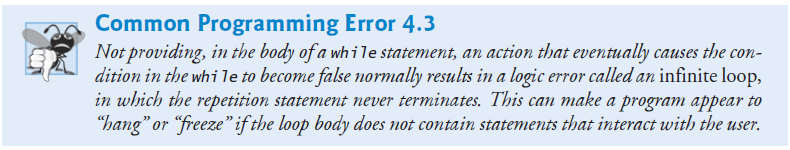 A.AlOsaimi
Counter–controlled while loopExample 2: Computing Sum
9
If we want to compute          , we need to do 1+2+3+...+100
#include <iostream>
using namespace std;
int main() {
     int sum =0, i = 1;
     while (i <= 100) {
           sum = sum + i;   //or sum+=i;
           i = i + 1;   //or i++;   ++i;   i+=1;
     }
     cout<<"Sum is :"<<sum <<endl;
     return 0;}
A.AlOsaimi
The for loop
10
A better way to construct a counting loop is to use the for statement.
C++ provides the for statement as another form for implementing loops.
As before we need to
Initialize the loop control variable
Test the loop repetition condition
Update the loop control variable.
An important feature of the for statement in C++is that it supplies a specific place for each of these three components.
A.AlOsaimi
General Form of for statement
11
for (initialize; loop repetition condition ; update)
{
	//Steps to perform each iteration
}
First, the initialization expression is executed.
Then, the loop repetition condition is tested.
If the condition is true, the statement enclosed in { } are executed.
After that the update expression is evaluated.
Then the loop repetition condition is retested.
The statement is repeated as long as the condition is true.
For loop can be used to count up or down by any interval.
If there’s more than one statement in the body of the for, braces are required to enclose the body of the loop.
A.AlOsaimi
The for Repetition Statement
for (initialize; condition; update)
{..}
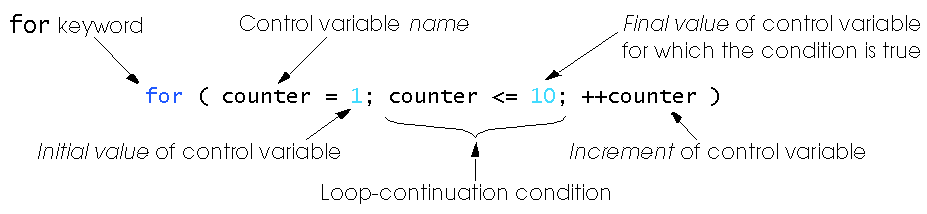 No semicolon (;) after last expression
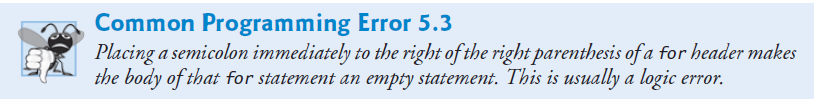 A.AlOsaimi
12
for - Example 1
13
To compute the sum of 1 to 100:
int sum = 0;
int i;
for (i = 1; i <= 100; i++)
{
   sum = sum + i;
}
Note: i++ is the same as i = i + 1 
and as  i += 1.
A.AlOsaimi
for - Syntaxes
14
You can write:
int i;
for (i = 1; i <= 100; i++)
OR
for (int i = 1; i <= 100; i++)

If the initialization expression declares the control variable (i.e., its type is specified before its name), the control variable can be used only in the body of the for statement— the control variable will be unknown outside the for statement. This restricted use of the control variable name is known as the variable’s scope.
The scope of a variable specifies where it can be used in a program.
A.AlOsaimi
for and while
15
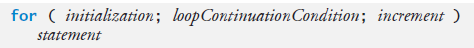 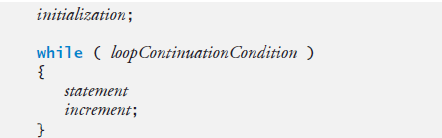 A.AlOsaimi
Example 2 – Print the number from 1 to 10 using while loop
#include <iostream>
using namespace std;
int main()
{
int counter = 1;               /* initialization */     
while ( counter <= 10 )  /* repetition condition */
{     
cout<< counter <<endl;      /* display counter */
++counter;                  /* increment */
} // end while 
   
return 0; }
1
2
3
4
5
6
7
8
9
10
A.AlOsaimi
16
using for
#include <iostream>
using namespace std;
   
int main()
{
int counter;           
       
for ( counter = 1; counter <= 10;counter++ )  
{     
cout<< counter <<endl;      /* display counter */

} // end for
   
return 0; }
1
2
3
4
5
6
7
8
9
10
A.AlOsaimi
17
for statement
18
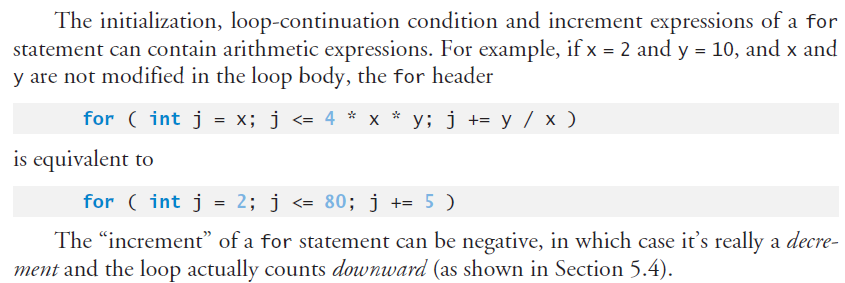 A.AlOsaimi
for - Example 4
19
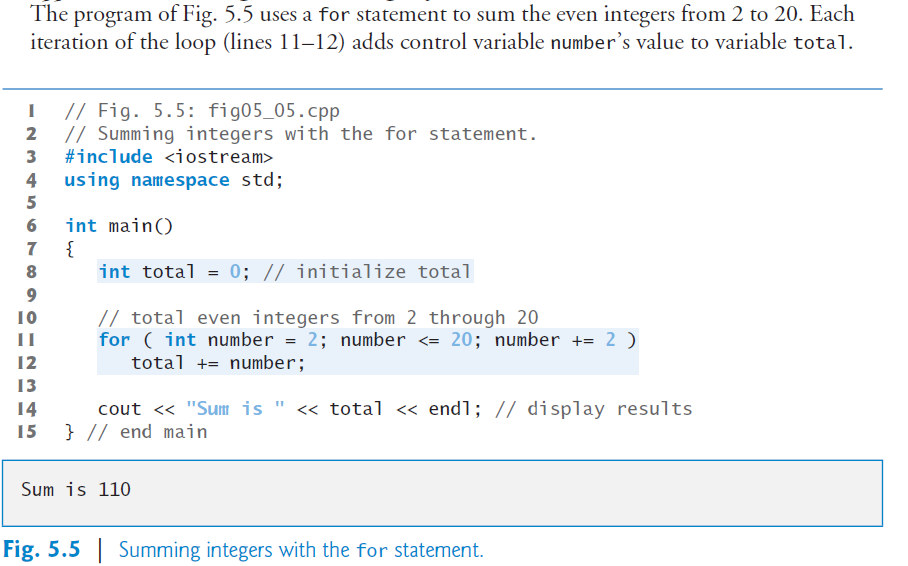 A.AlOsaimi
Conditional Loops
20
In many programming situations, we will not be able to determine the exact number of loop repetitions before loop execution begins.
Sentinel-Controlled loops
Flag-Controlled loop
Sentinel-Controlled while Loop
21
Used when exact number of entry pieces is unknown, but last entry (special/sentinel value) is known.
i.e. the user uses a special value called a sentinel value to indicate “end of data entry.”
The sentinel value must be chosen so that it’s not confused with an acceptable input value.
General form:

Input the first data item into variable;

while (variable != sentinel)
{
	  .
    .
    .
    input a data item into variable;
    .
    .
    .
}
Sentinel-Controlled while Loopexample1
Read input before loop
22
Program to compute the product of entered numbers
prod= 1;
 cout << "Enter a value, 0 will stop the program:";
 cin >> value;

 while(value != 0) {
   prod = prod * value;

   cout << "Enter a value, 0 will stop the program:");
   cin >> value;
}
  cout << "The product is:” << prod;
It is very common for loops to have identical initialization and update steps while performing input operations where the number of input values is not known in advance.
Initialization
Testing
Update
Sentinel-Controlled while Loopexample2
23
/* Compute the sum of a list of exam scores. */
#include <iostream>
using namespace std;
#define SENTINEL -99
void main() 
{     int sum = 0,   /* sum of scores input so far */
      score;      /* current score   */
    cout<<"Enter first score or “<< SENTINEL<< “to quit: ";
    cin>>score;
 while   (score != SENTINEL) {
    sum += score;
    cout << "Enter next score or “<< SENTINEL<< “to quit: ";
             cin>>score;
        }
        cout<< " \nSum of exam scores is:"<< sum<<endl;
 

}
24
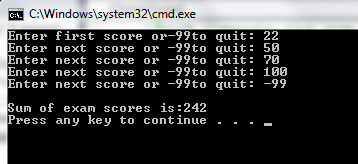 A.AlOsaimi
Convert Sentinel Controlled while loop  for loop
25
Because the for statement combines the initialization, test, and update in once place, some programmers prefer to use it to implement sentinel-controlled loops.

cout<<"Enter first score or ”<< SENTINEL << “to quit:”;
for( cin >> score; score != SENTINEL;  cin >> score)
{
   sum += score;
   cout << "Enter next score or ” << SENTINEL << “to quit:”;

}
Flag-Controlled while Loop
int value used to control loop ( true 1 or false 0) .
General form:

bool found = false;  
while (!found)
{
	  .
    .
    .
    if (expression)
        found = true;
    .
    .
    .
}
26
Example
27
#include<iostream> 
using namespace std;   
int main()
{ 
bool found = false; 
int num =0;   
while(!found) {         
num++;         
	if (num == 3)
	{ found = true;         
	  cout<< "3 is found“ << endl;         
     cout<< "value of flag is:" << found << endl;     
   }    
cout << "inside loop"<<endl;        
} 
}
OUTPUT:
inside loop 
inside loop 
3 is found 
value of flag is:1 
inside loop
Flag-Controlled while Loop-Example 1(Guessing the number game)
C Standard General Utilities Library It defines several general purpose functions such as rand()
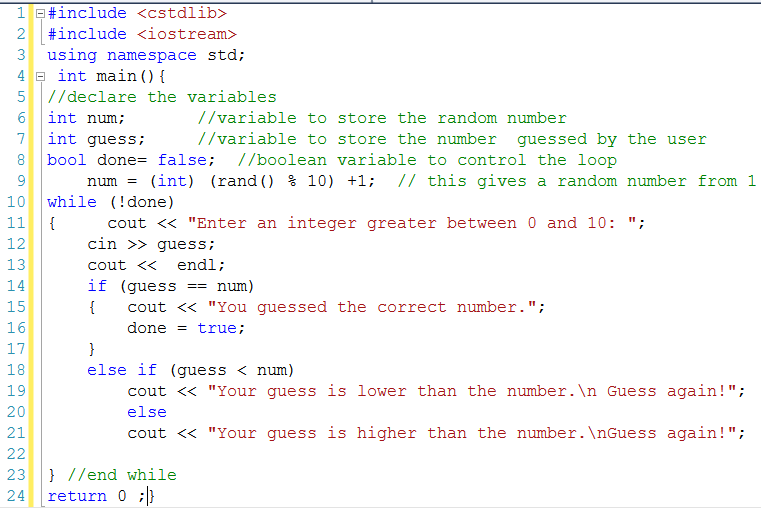 28
Nested Loops
29
Usually used to work with two dimensional arrays (later).
Nested loops consist of an outer loop with one or more inner loops.
Each time the outer loop is repeated, the inner loops are reentered
Their loop control expressions are reevaluated
All required iterations are performed again.
Example: Sum of Scores of 3 sectionscalculate the total scores in each section for 3 sections. Each section's  * scores are terminated by the sentinel -99. */
30
#include <iostream>
using namespace std;
#define SENTINEL   -99
#define NUM_SECTIONS 3
int  main(){
        int sec, score,  sum;
   cout << "sum of scores for each section\n";
  for (sec= 1  ;   sec <= NUM_SECTIONS  ;  ++sec)
  {
    sum = 0;
    for (cin>> score; score != SENTINEL; cin>>score) 
			{sum += score; }
    cout << "Section: " <<sec << " sum of scores : "<< sum<<endl;
  }
 return 0;}
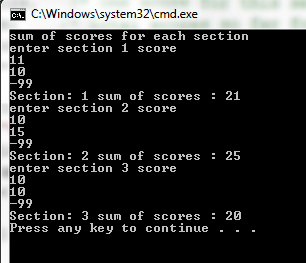 31
A.AlOsaimi
What is the Output?
32
#include <iostream>
using namespace std;
int  main()
{   int o, i;   /* loop control variables */
        cout << "       O    I\n";      
        for  (o = 1;  o < 4;  ++o)
		{ 
            cout << "Outer  "<< o <<endl;
            for  (i = 0;  i < o;  ++i)
			{ cout << "Inner       " << i <<endl; }
      }   
return 0;}
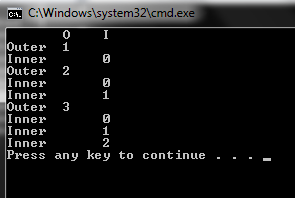 33
A.AlOsaimi
do while statement
34
Both the for statement and the while statement evaluate the loop condition before the first execution of the loop body.
In most cases, this pretest is desirable and prevents the loop from executing when there may be no data items to process.
There are some situations, generally involving interactive input, when we know that a loop must execute at least one time.
do while Example1
35
#include <iostream>
using namespace std;
#define KMS_PER_MILE 1.609
/* converts miles to kilometers - repeatedly */
int main() {
           double kms,  miles;                
           char res;  //for user response [y/n]
      do {       
              cout << "Enter the distance in miles> ";
              cin>> miles;          
              kms = KMS_PER_MILE * miles;          
              cout << "That equals”<< kms << “kilometers.”<<endl;
              cout << “Do you wish to try again [y/n]? “<<endl;                    
              cin>> res;
           } while (res == 'Y' || res == 'y');                    
return 0;}
do while Example2
36
#include <iostream>
using namespace std;
int main () {
 // Another use of do-while is to check valid input
   int n_min, n_max, /* minimum and maximum values*/
     inval; 	         /* data value which user enters*/
 // check validity of input.  n_min must be < n_max
    do {
        cout << "Enter minimum and maximum valid values> ";
        cin>> n_min >> n_max;

        if (n_min >= n_max)
 	       cout << "Wrong input\n";

     } while ( n_min >= n_max);  
 // condition of while is true as long as the input is wrong
do while Example3
37
/* next do-while checks that the entered value is between n_min and n_max */

do {  
        cout << "Enter an integer between “<< n_min << “ and  “<< n_max << “inclusive “;
        cin>> inval ;
        
        if (inval  < n_min || inval > n_max)
           cout << "Sorry wrong input, try agin\n”;
  
}  while (inval < n_min || inval > n_max) ;
  
cout << "input checked successfully”;
  return 0;
  }
break Statements
38
Used to 
exit early from a loop. (while, for, and do...while)
skip remainder of switch structure.
Can be placed within if statement of a loop.
If condition is met, loop is exited immediately. 
After the break statement executes, the program continues to execute with the first statement after the structure
break Statements
39
Example :
int count ;
for ( count = 1 ; count <= 10 ; count ++ )
	{	if ( count == 5) 
			break ;
     	cout <<  count 
    }
Output
1 2 3 4
continue Statements
40
Used in while, for, and do...while structures.
When executed in a loop, the remaining statements in the loop are skipped; proceeds with the next iteration of the loop. 
When executed in a while/do…while structure, expression is evaluated immediately after continue statement. 
In a for structure, the update statement is executed after the continue statement; the loop condition then executes.
continue Statements
41
Example :
int count ;
for ( count = 1; count <= 10 ; count ++ )
	{	if ( count == 5) 
			continue;
     	cout <<  count ;
    }
Output
1 2 3 4 6 7 8 9 10